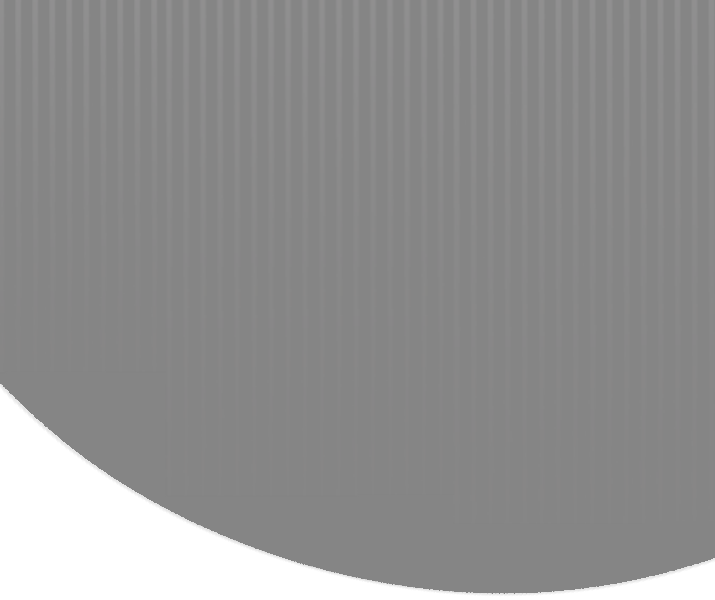 Break-out sessies
Wat is het onderwerp?
Corrosie onder isolatie
Welke deelnemers kunnen we aan de versnellingstafels verwachten?
Marcel Thijert (Sitech)
Maurice Jilderda (Sitech)
Diederik de Loë (IBG Monforts)
Welke deliverables?
Voorspellen van COI  Verkomen van COI/CUPS
Line Support  PTFE!
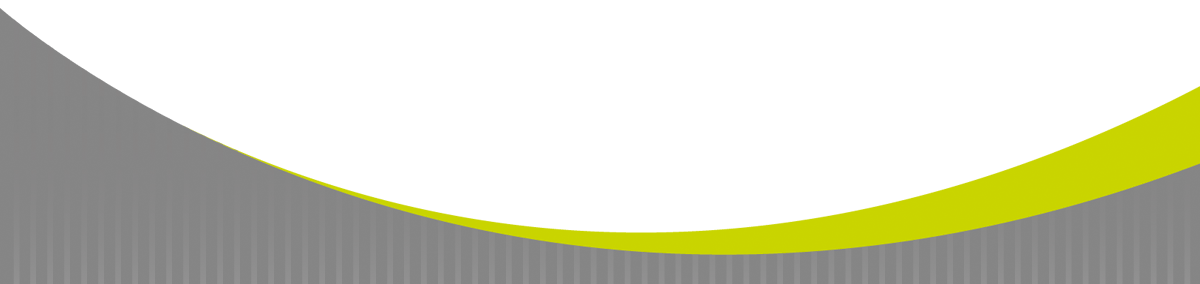 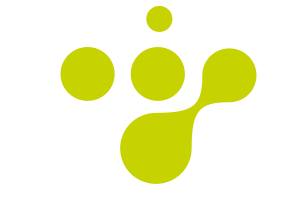 [Speaker Notes: Onderwerp;
Corrosie onder isolatie



Deelnemers;  Jo Kern (USG Industrial Unilities)
marcel thijert(sitech)
Maurice Jilderda (Sitech)
Diederik de Loë(IBG Monforts)

Leverbaar;
Voorspellen van COI
Voorkomen van COI / CUPS
Line Support  PTFE

Samenvattend; 

Één van de grootste bedreigingen van deze industrie.
Tot op heden geen oplossing voor
Momenteel lopen er twee projecten


Wrijvingsreductie is kan tegen worden gegaan met Teflon coating]
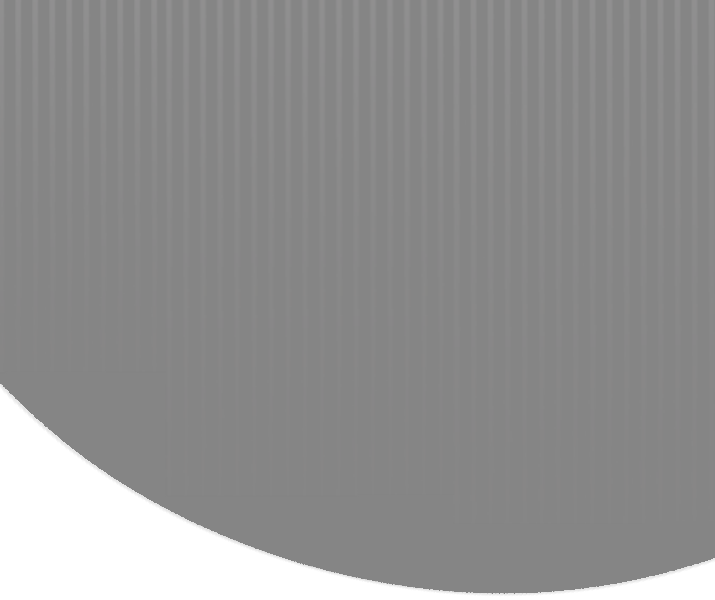 Break-out sessies
Waarom juist deze innovatie?
Impact
Veiligheid
Kosten
Enig zicht op financiering?
Welke eerste actie spreken jullie vandaag af?
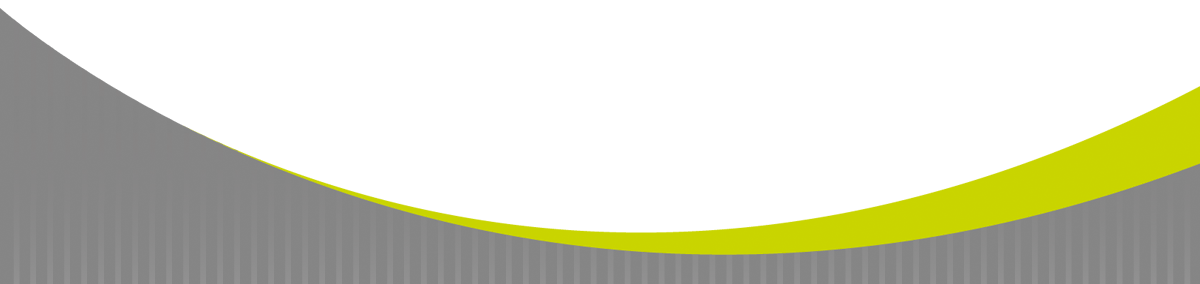 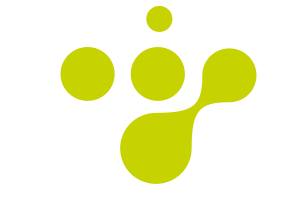 [Speaker Notes: Waarom juiste deze innovatie:
Impact
Veiligheid
Kosten]